3.1.3 Program Flow control_1
Understand the need for structure
Breaking things down
Start - Keyword challenge – so far...
Constant
Assignment
Data
System
Information
Array / list
Variable
Algorithm
Boolean
Data structure
Pseudocode
Object Orientated Programming
Integer
Binary
Identifier
Real / Float
[Speaker Notes: This could be viewed as a collection of interacting objects, as opposed to a program that is seen as a sequence of tasks to perform.
The process of setting a value to a variable
A set of facts of figures that have no meaning
A data type that only stores two values
Data that has been processed to give the user context and meaning
A step by step approach to solving a problem
A type of general code used to describe programming and the algorithms
A data structure that used to store multiple values in a single variable
A data type that is used for only positive or ne]
Lesson outcomes
Understand why we should design a programming solution
Know the difference between a structure chart and a flow chart
Be able to feedback why its an advantage to have structured programming.
Be able to feedback the 3 fundamental building blocks in programming structures
Quick one - Why design?
Give 5 reasons why you would take time to design and plan a program solution before sitting and coding it...
[Speaker Notes: Program design and the actual programming]
Quick one - Why design?
Give 5 reasons why you would take time to design and plan a program solution before sitting and coding it...
The name given to this 
planning is called:
Control structured programming
[Speaker Notes: Program design and the actual programming]
Program Control Structure
Brief introduction to the fundamental building blocks in structured programming.

Sequence - 
Selection - 
Iteration (looping, repetition) -
[Speaker Notes: Sequence – a set of instructions or actions is ordered, meaning that each action follows the previous action
Selection – are usually expressed as ‘decisions’ keywords such as if, then, else
Iteration – Executed in a loop until the program reaches a certain state or the operations have been applied. Keywords such as while, repeat, for, do...]
Why break programming down?(Revision from before half term)
Why is it an advantage to have structured programs?
Scenario:
You have been asked to create a coded solution that works out employees wages each month.

We have already said that we wouldn’t just dive in – we would design it first.
[Speaker Notes: Could do a possible memory test...]
Why break programming down?(Revision from before half term)
Scenario:
You have been asked to create a coded solution that works out employees wages each month.

Lets try and break down the task into smaller tasks. (MODULES)
[Speaker Notes: Each person needs to have a particular task:
Pension
Tax
Before tax
After tax
Printing payslip
Bonuses]
Why break programming down?(Revision from before half term)
What’s the advantage? Answer these:

Common sense:

What advantage is there to splitting a coded solution up into smaller defined modules?
What advantage is there to a group of programmers working on smaller defined modules?
What advantage is there to working with smaller modules if the program needs updating or replacing?
[Speaker Notes: Could do a possible memory test...]
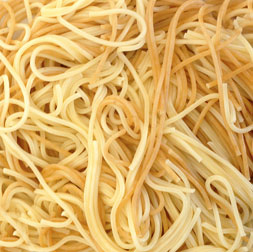 Quick break – another reason to use structured program control
Spaghetti code!
[Speaker Notes: Anyone hazard a guess]
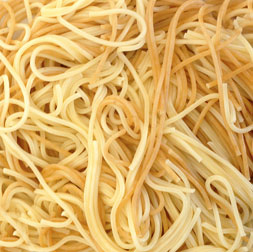 Quick break – another reason to use structured program control
10 i = 0 
20 i = i + 1 
30 PRINT i; " squared = "; i * i 
40 IF i >= 10 THEN GOTO 60 
50 GOTO 20 
60 PRINT "Program Completed." 
70 END
Spaghetti 
code!
Using ‘For’ and ‘while’  loops
Action 1
Action 2
Action 3
Action 4
[Speaker Notes: Using goto statements = this can lead to code that is disorganised, unstructured code which is very difficult to follow.]
Breaking down and solving problems in a graphical way...
Structure chart

“A breakdown of the different parts of a system”
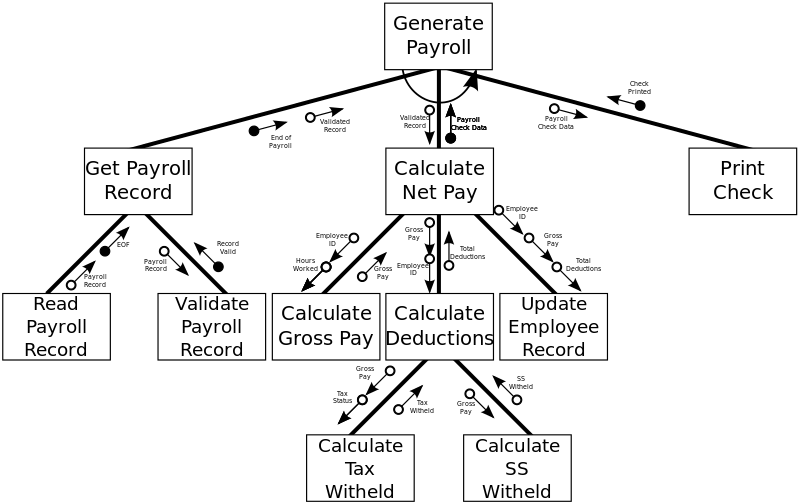 Breaking down and solving problems in a graphical way...
For smaller – coding projects:

Top down structured flowchart methodology

“A breakdown of the different parts of an algorithm or process”
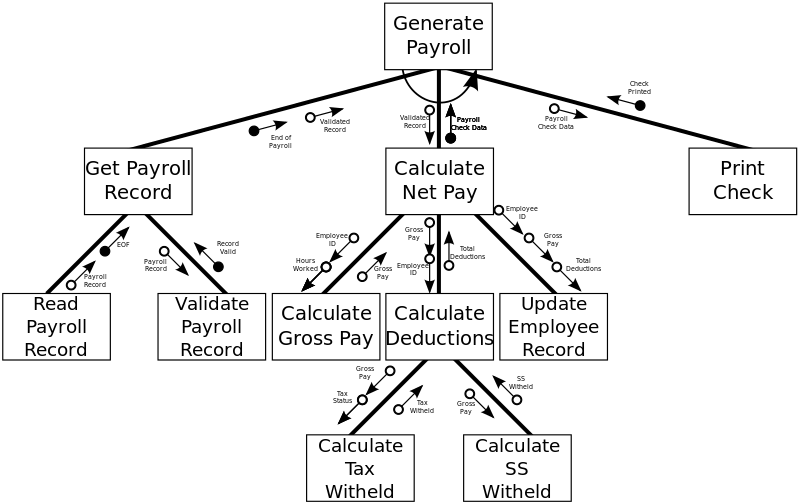 Pay > 40K
false
true
Pay income tax at 40%
Pay income tax at 10%
Breaking down and solving problems in a graphical way...
[Speaker Notes: Start – It always has on output, usually has a description of the process
End – It always has one input, 
Process – An operation that is carried out on an element of data (this could be broken down further)
Decision – Makes a boolean choice. Should be a question that clearly has two possible answers. One input – two outputs]
Keywords/phrases used this lesson
Sequence
Iteration
Selection
Program flow
Flow chart
Structure chart
Modules
Algorithm
Spaghetti code
Snakes and ladders – complete this flowchart
Start
yes
Slide down snake
no
yes
no
End
[Speaker Notes: Complete this simple flow chart]